GRĂDINIȚA CU PROGRAM PRELUNGIT NR 22 SIBIU
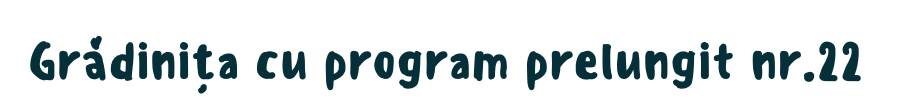 PROIECTE INIȚIATE
CONCURS ÎNSCRIS ÎN CAEJ
ACTIVITĂȚILE OUTDOOR